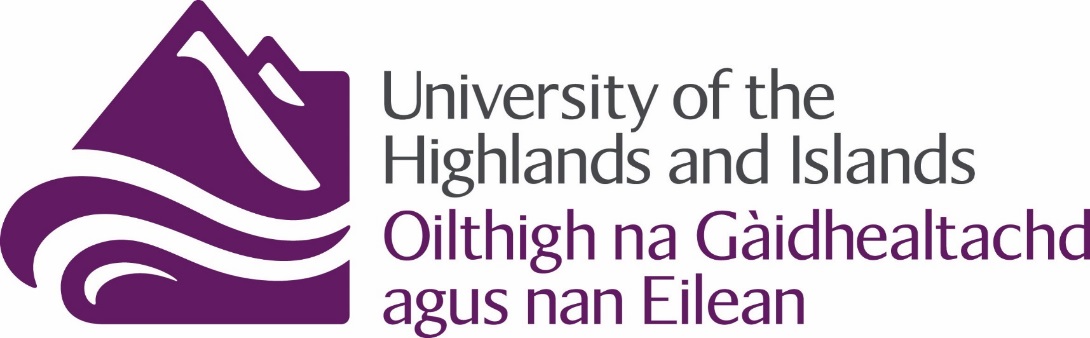 Building a learning community of music students across the Highlands and Islands and beyond
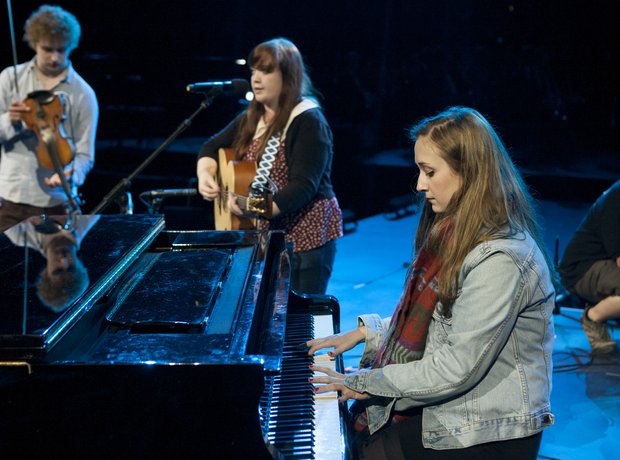 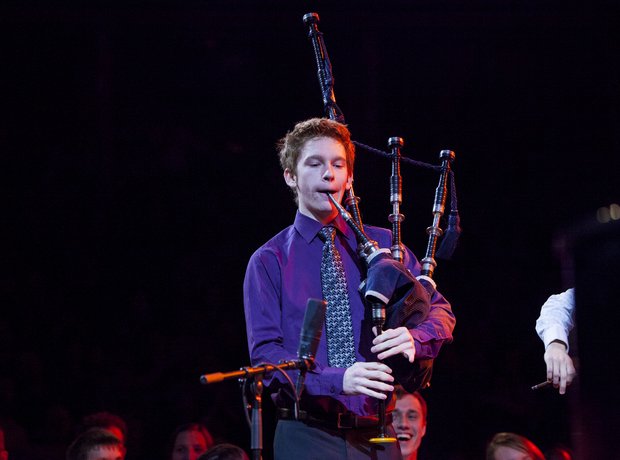 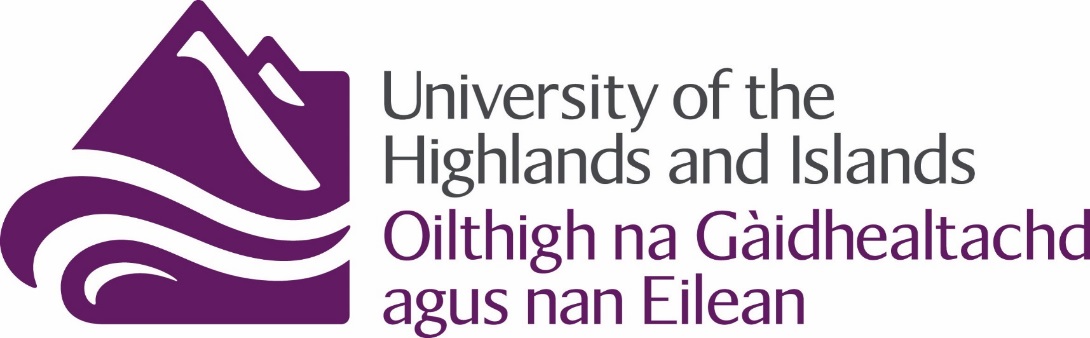 Building a learning community of music students across the Highlands and Islands and beyond
Anna-Wendy Stevenson
Programme Leader
BA (Hons) Applied Music

Anna.Stevenson@uhi.ac.uk
01851770517
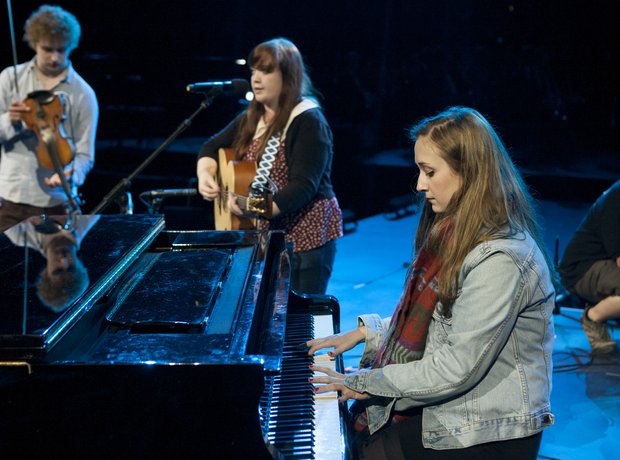 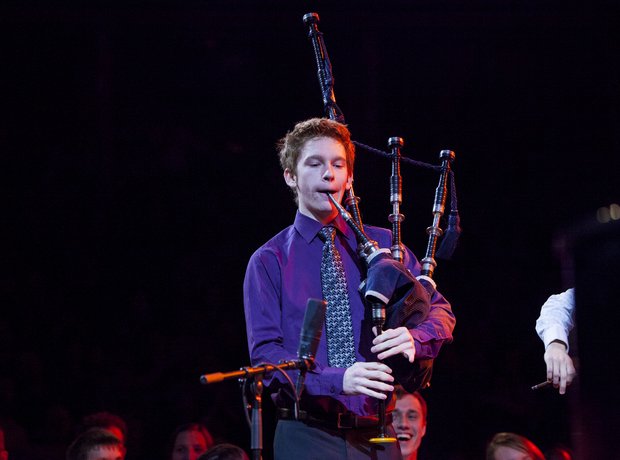 Overview
BA (Hons) Applied Music

Innovative
[Speaker Notes: Is the first fully networked, blended learning multi-genre practical music degree in the UK
Has successfully delivered all four years of an honours degree with the first students graduating with BA (Hons) in August 2016
Currently has 101 students enrolled
Was re-approved in April 2016 and highly commended for the national and international engagement made possible by the residencies]
Overview
BA (Hons) Applied Music

Innovative

First graduates
[Speaker Notes: Is the first fully networked, blended learning multi-genre practical music degree in the UK
Has successfully delivered all four years of an honours degree with the first students graduating with BA (Hons) in August 2016
Currently has 101 students enrolled
Was re-approved in April 2016 and highly commended for the national and international engagement made possible by the residencies]
Overview
BA (Hons) Applied Music

Innovative

First graduates

101 enrolled students 2015-16
[Speaker Notes: Is the first fully networked, blended learning multi-genre practical music degree in the UK
Has successfully delivered all four years of an honours degree with the first students graduating with BA (Hons) in August 2016
Currently has 101 students enrolled
Was re-approved in April 2016 and highly commended for the national and international engagement made possible by the residencies]
Overview
BA (Hons) Applied Music

Innovative

First graduates

101 enrolled students 2015-16

National and international engagement
[Speaker Notes: Is the first fully networked, blended learning multi-genre practical music degree in the UK
Has successfully delivered all four years of an honours degree with the first students graduating with BA (Hons) in August 2016
Currently has 101 students enrolled
Was re-approved in April 2016 and highly commended for the national and international engagement made possible by the residencies]
Community of Practice
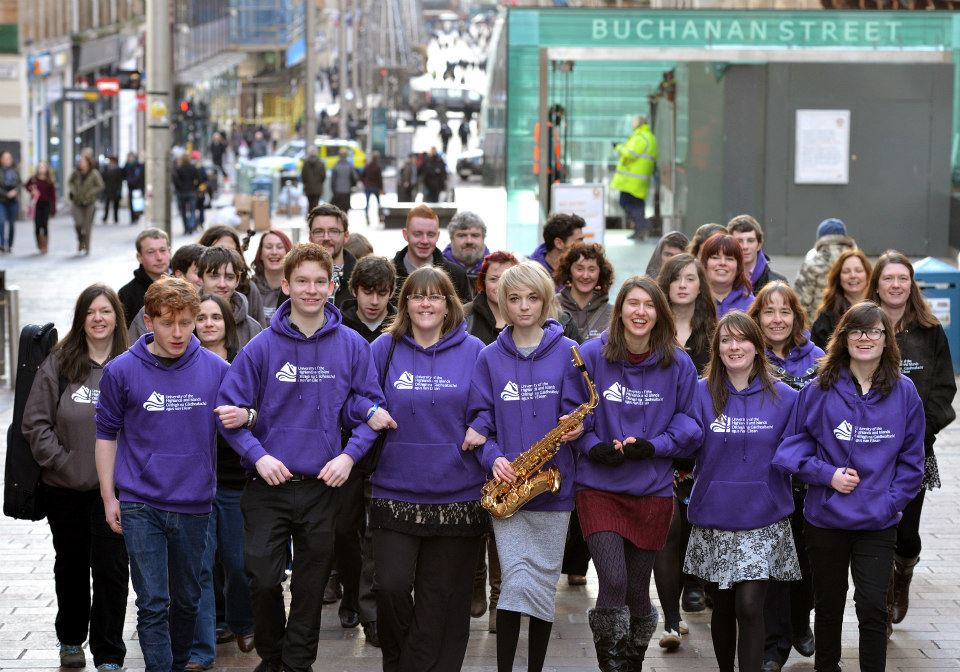 [Speaker Notes: The first year of the degree and the 3rd residency – at Celtic Connections in Glasgow – these are our current graduates.  These students are located in Shetland, Orkney, Outer Hebrides, Glasgow, Edinburgh, Moray]
Opening doorsThe Student Experience and Flexibility
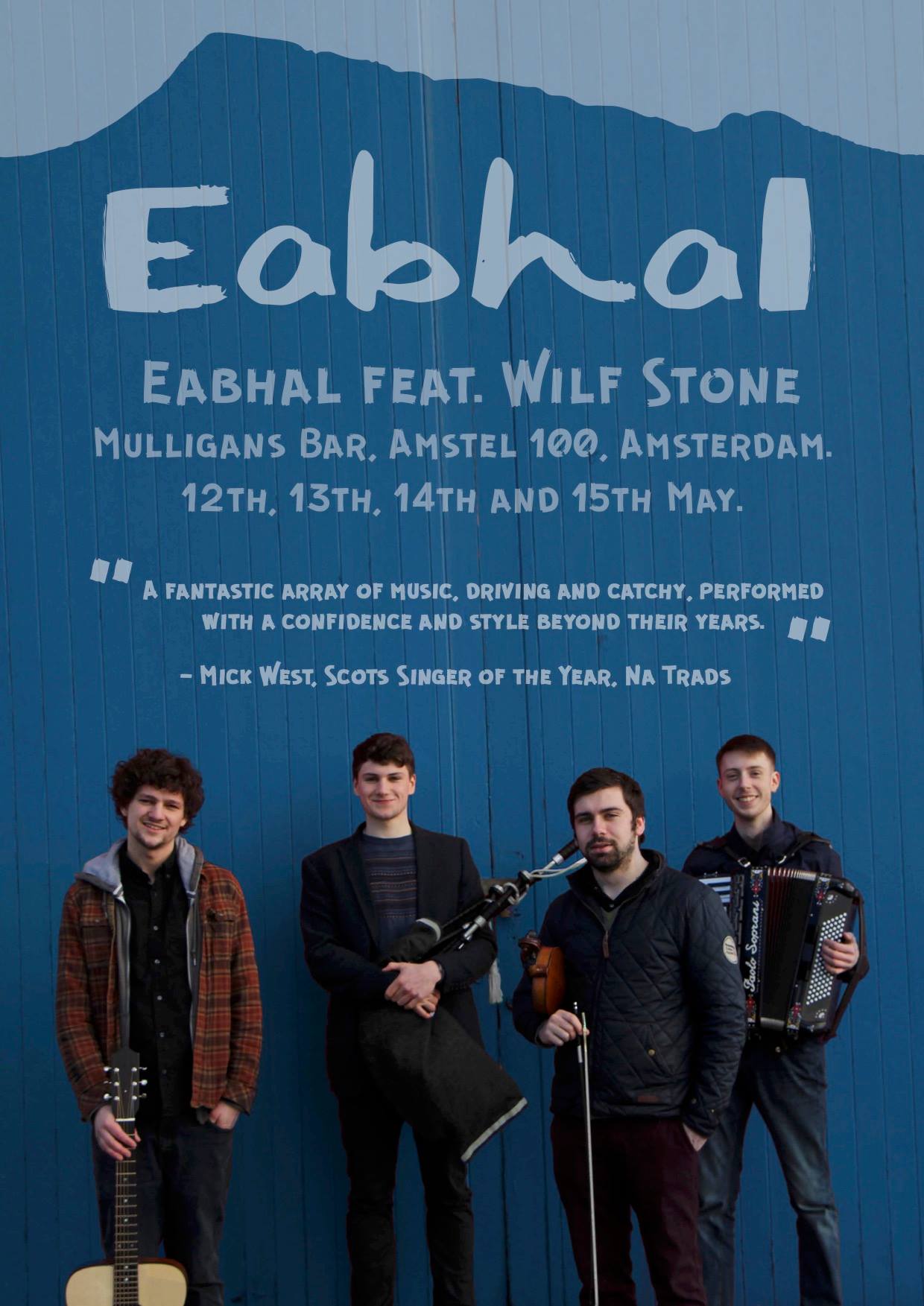 [Speaker Notes: ‘The course makes it possible for students to learn wherever they want to be based. 
………The fact that lectures are delivered over Video Conference makes this course really flexible, which is especially useful for musicians: it gave me the chance to gain experience outwith my education (for example playing tours in Scotland or Europe) without missing any lectures’. (4th year student)]
Landscape of Learning
9 academic partners
[Speaker Notes: Students are enrolled through 9 academic partners 
Teaching and support staff are distributed across the network
Student body is located all over Scotland
Demographic  is varied – current cohort includes school leavers, HNC/HND direct entry and existing music professionals seeking a qualification]
Landscape of Learning
9 academic partners 
Distributed staff
[Speaker Notes: Students are enrolled through 9 academic partners 
Teaching and support staff are distributed across the network
Student body is located all over Scotland
Demographic  is varied – current cohort includes school leavers, HNC/HND direct entry and existing music professionals seeking a qualification]
Landscape of Learning
9 academic partners 
Distributed staff
Scattered students
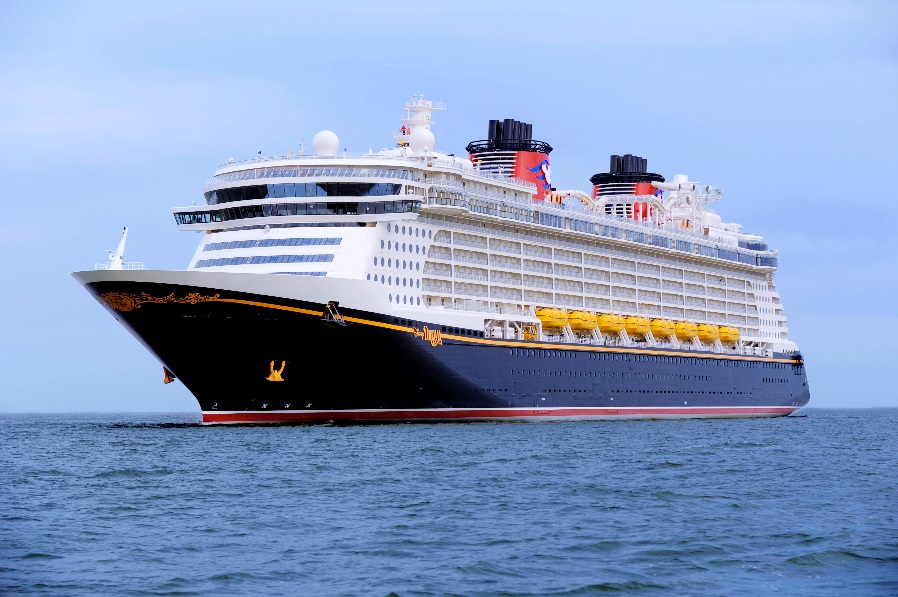 [Speaker Notes: Students are enrolled through 9 academic partners 
Teaching and support staff are distributed across the network
Student body is located all over Scotland. We also have a student who is enrolled who works on a cruiseship.
Demographic  is varied – current cohort includes school leavers, HNC/HND direct entry and existing music professionals seeking a qualification]
Landscape of Learning
9 academic partners 
Distributed staff
Scattered students
Varied demographic
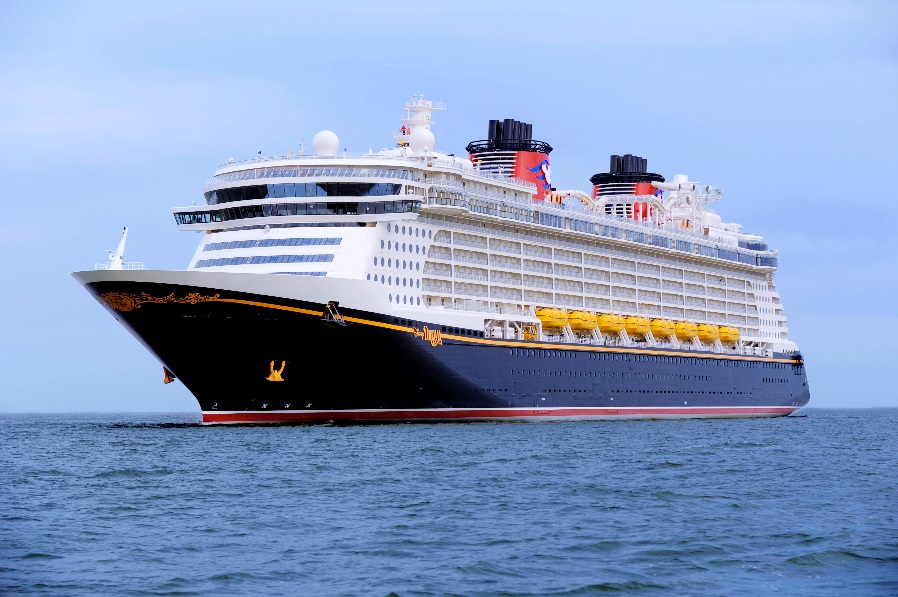 [Speaker Notes: Students are enrolled through 9 academic partners 
Teaching and support staff are distributed across the network
Student body is located all over Scotland
Demographic  is varied – current cohort includes school leavers, HNC/HND direct entry and existing music professionals seeking a qualification]
Blended learning model
Online
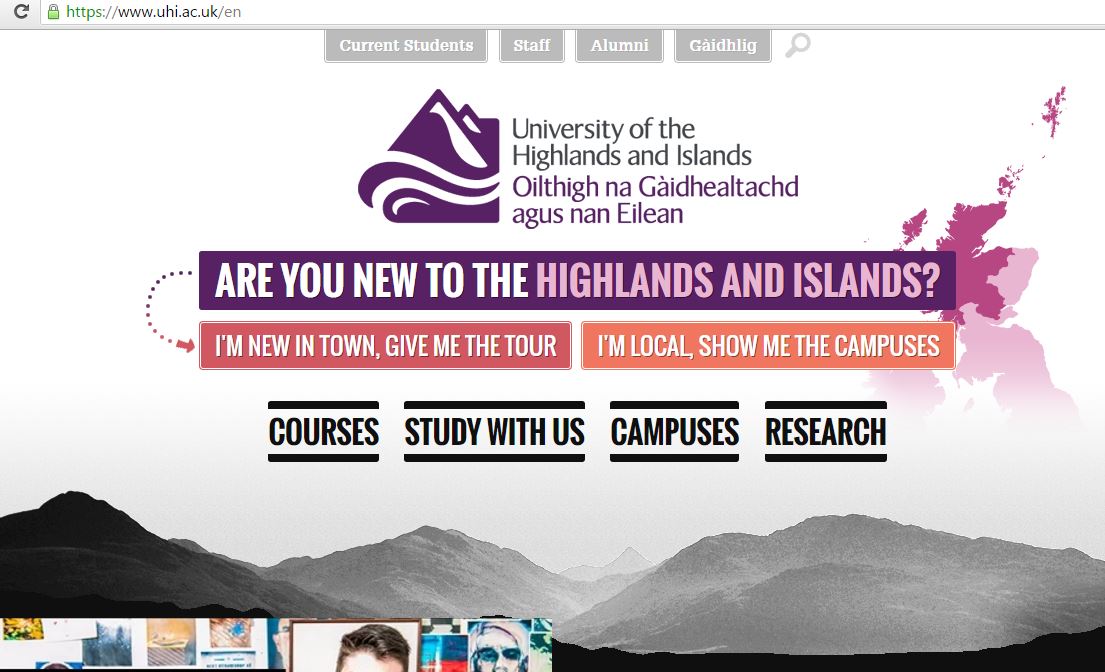 Blended learning model
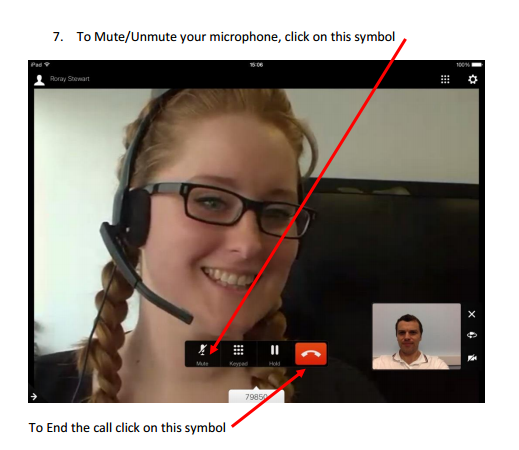 Video conference
[Speaker Notes: 95% of students using jabber as opposed to college access using VC technology]
Blended learning model
Face to face tutoring with performance practice tutors in home community
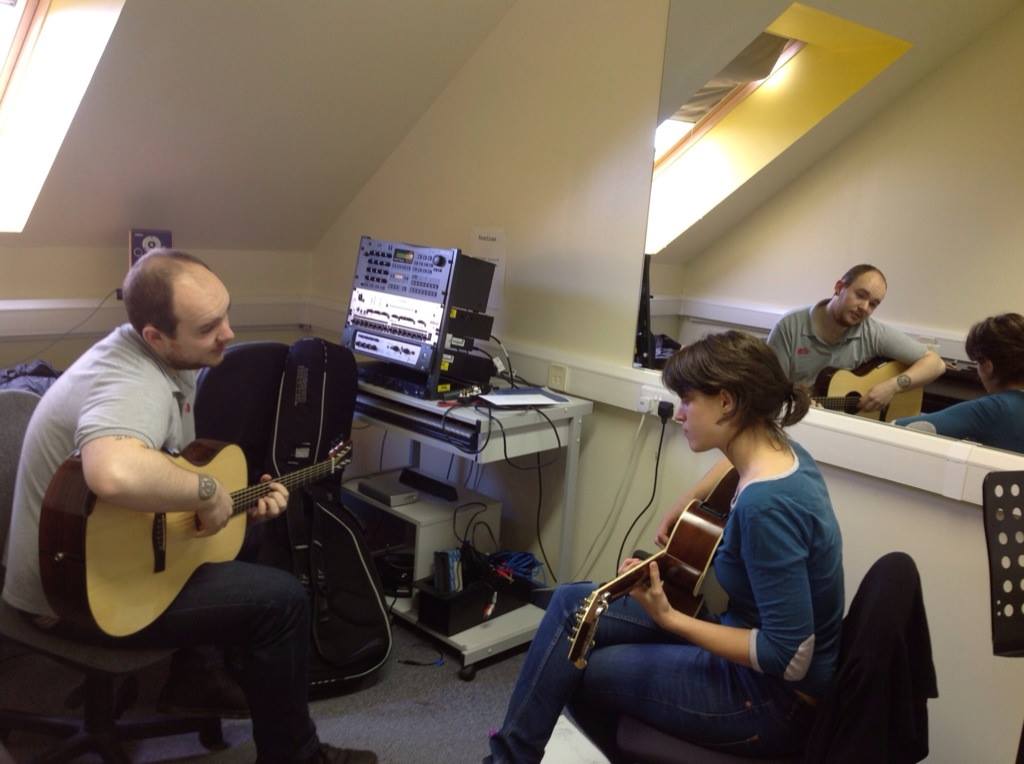 [Speaker Notes: We have also facilitated performance practice tutoring with professional tutors located abroad in the USA through using Skype. E.g American bass tutor Carol Kaye famous for her session recordings including Beach Boys albums.]
Blended Learning Model
Residencies
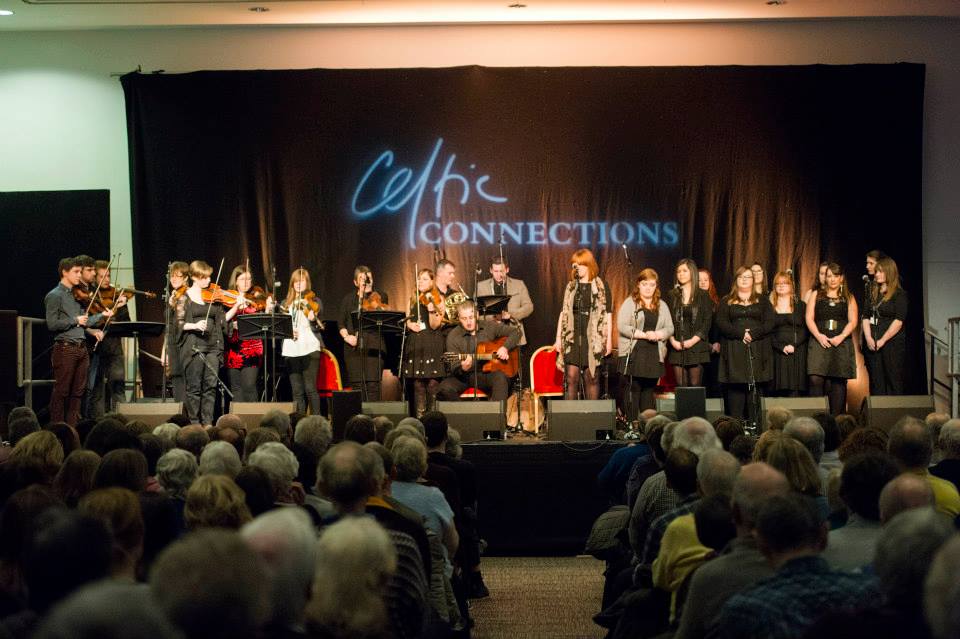 [Speaker Notes: Key to the success of collaboration and music making amongst student cohort
Face to face in different locations throughout Scotland 
Provide learning and exploration of different cultural landscapes.
Promotion of degree through high profile performance opportunities integrated into residencies
Students pay and organise their own transport and accommodation.  
Residencies are mandatory and attendance and participation is embedded into ensemble modules]
Blended learning model
Virtual residency
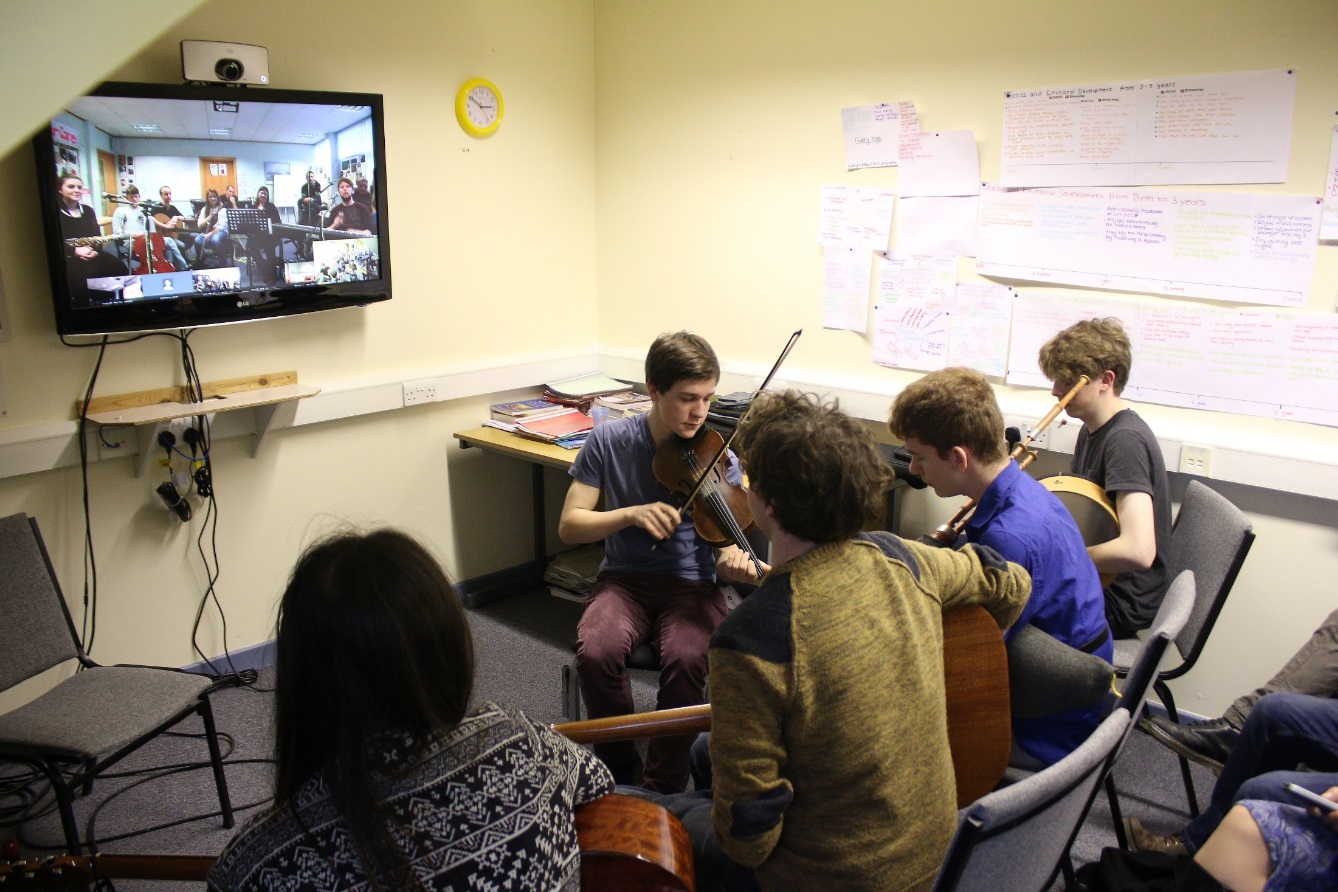 [Speaker Notes: an initiative to enhance learning through working in student groups and address issues of access.]
Blended learning model
International Collaboration
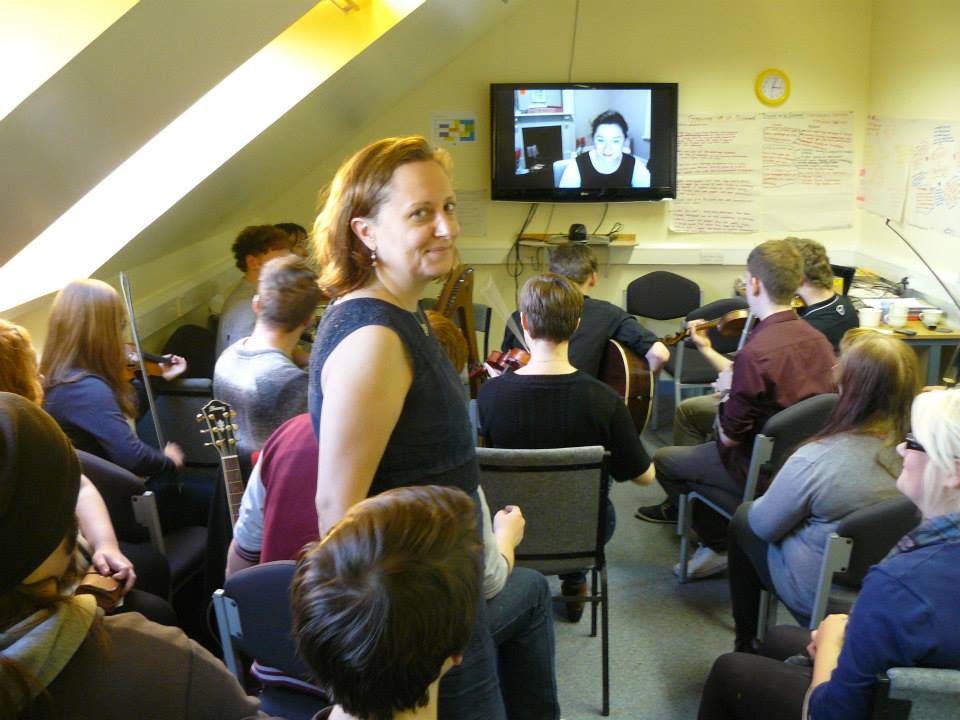 [Speaker Notes: International collaborative dimension provides enhanced learning a sense of wider sense of connectivity.  Collaborations with Universities in Australia and Sweden.]
Challenges
Engagement - balancing freedom and flexibility
[Speaker Notes: Engagement -Balancing freedom and flexibility 
VC playback
No register. Residencies compulsory assessed in a single module.  
Referencing Task]
Challenges
Engagement - balancing freedom and flexibility 
Managing student expectations
[Speaker Notes: Managing student expectations
Point of audition and interview – communication and monitoring of process]
Challenges
Engagement - balancing freedom and flexibility 
Expectation
Isolation
[Speaker Notes: Isolation 
PAT role
Online Applied Music Student Area – enrolling PATS too
Study Buddy]
Challenges
Engagement - balancing freedom and flexibility 
Expectation
Isolation 
Parity of experience
[Speaker Notes: Parity of experience
Residencies – travelling to different locations
Clear communications
Role of the student development fund]
Challenges
Engagement - balancing freedom and flexibility 
Expectation
Isolation 
Parity of experience
Direct entry into 2nd & 3rd years
[Speaker Notes: Students direct entry from HNC/HND – getting to grips with new delivery method 
1st residency - treat all new students as a single cohort
Referencing task – academic engagement
Dedicated IT, UHI libraries, Video conference team training]
Challenges
Engagement - balancing freedom and flexibility 
Expectation
Isolation 
Parity of experience
Direct entry into 2nd & 3rd years
Distributed and remote staff
[Speaker Notes: Distributed and remote staff 
regular staff meetings 
course committee
PAT training]
16 residencies on…..
http://www.bbc.co.uk/naidheachdan/36107893?SThisFB

‘With the talent being showcased at this event, I think we can all rest assured that Scottish music is alive and well in all its varied and wonderful forms.
To say that the students in this programme are accomplished is a gross understatement’

-Tim Durbin, www.welovestornoway.com
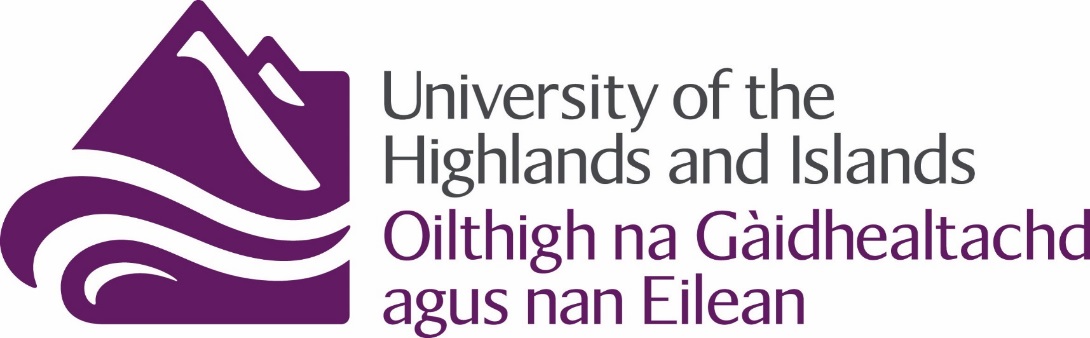 Building a learning community of music students across the Highlands and Islands and beyond
Anna-Wendy Stevenson
Programme Leader
BA (Hons) Applied Music

Anna.Stevenson@uhi.ac.uk
01851770517
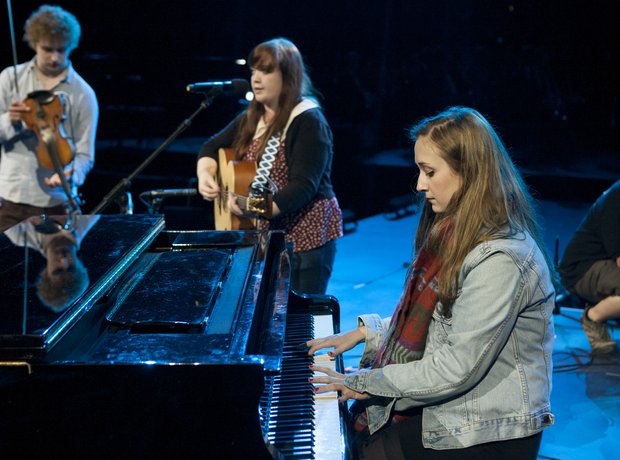 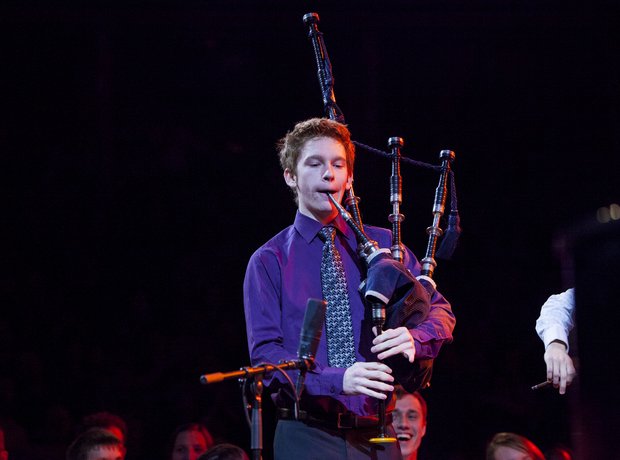